Πληθωρισμός
1
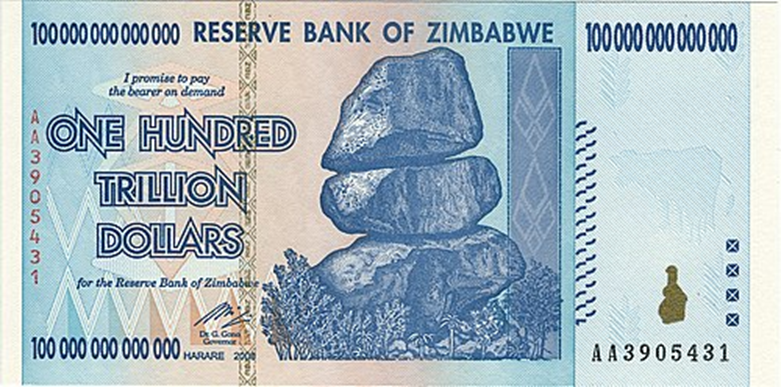 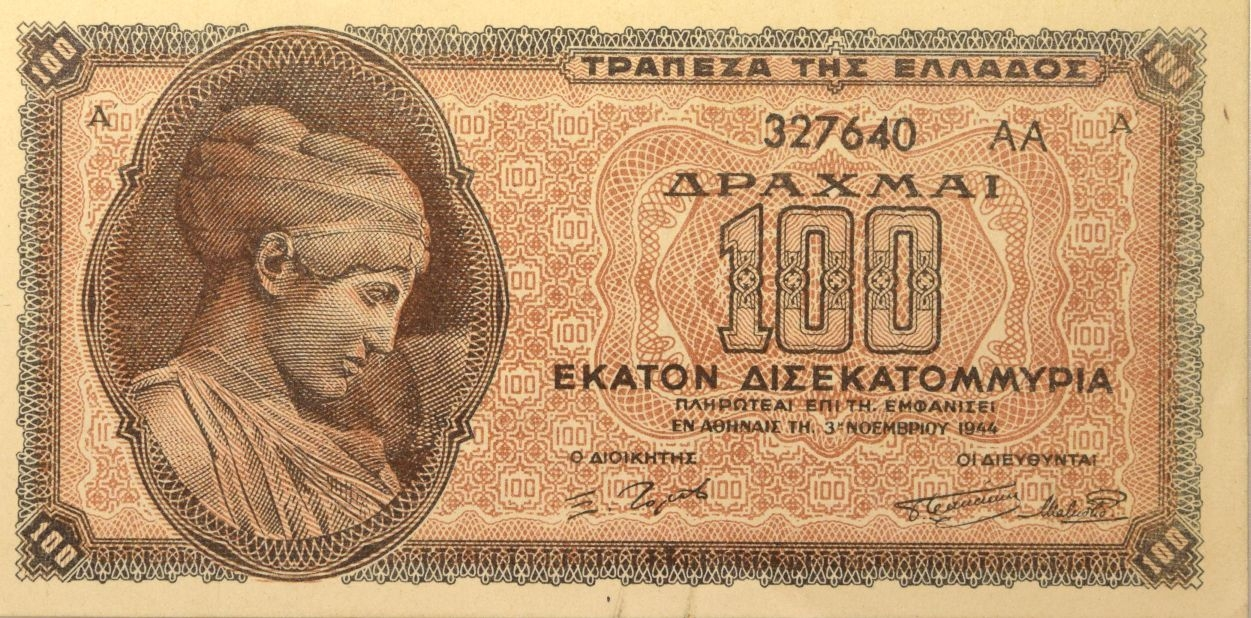 Πληθωρισμός
Ορισμός
Μέτρηση
Αιτίες
Κερδισμένοι – Χαμένοι
Πολιτικές
Πληθωρισμός
Πληθωρισμός  είναι η γενικευμένη αύξηση των τιμών των αγαθών και υπηρεσιών.
Π.χ. όταν λέμε 3% πληθωρισμός, εννοούμε ότι το γενικό επίπεδο τιμών του τρέχοντος έτους είναι 3% μεγαλύτερο σε σχέση με το περσινό.
Προσοχή πληθωρισμός δεν σημαίνει ότι όλες οι τιμές των αγαθών αυξάνονται. Ο πληθωρισμός αναφέρεται στο γενικό επίπεδο των τιμών (δεν αποκλείεται δηλαδή ορισμένες τιμές να μειώνονται ή να μένουν σταθερές).
Με τον όρο αποπληθωρισμό εννοούμε την τάση μείωσης του γενικού επιπέδου των τιμών (σπάνιο φαινόμενο).
Μέτρηση
Απλό παράδειγμα υπολογισμού του πληθωρισμού
Η Eurostat μετρά κάθε μήνα τον πληθωρισμό τιμών καταναλωτή στη ζώνη του ευρώ χρησιμοποιώντας τον Εναρμονισμένο Δείκτη Τιμών Καταναλωτή (ΕνΔΤΚ) που περιλαμβάνει 700 περίπου αγαθά και υπηρεσίες και αντανακλά τις δαπάνες των νοικοκυριών στη ζώνη του ευρώ.
Ο όρος «εναρμονισμένος» σημαίνει ότι όλες οι χώρες
χρησιμοποιούν την ίδια μεθοδολογία προκειμένου να είναι 
εφικτές οι συγκρίσεις μεταξύ χωρών.
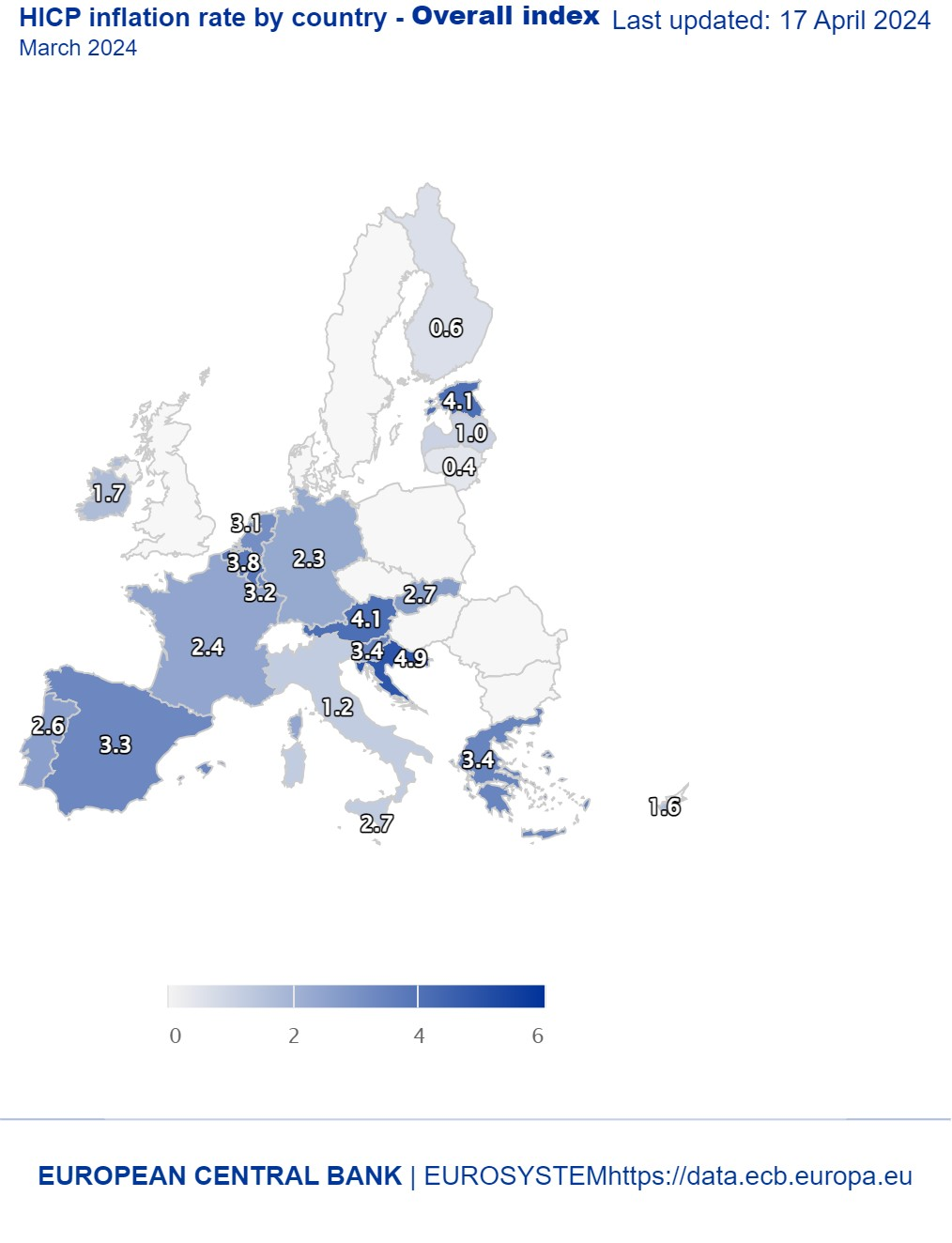 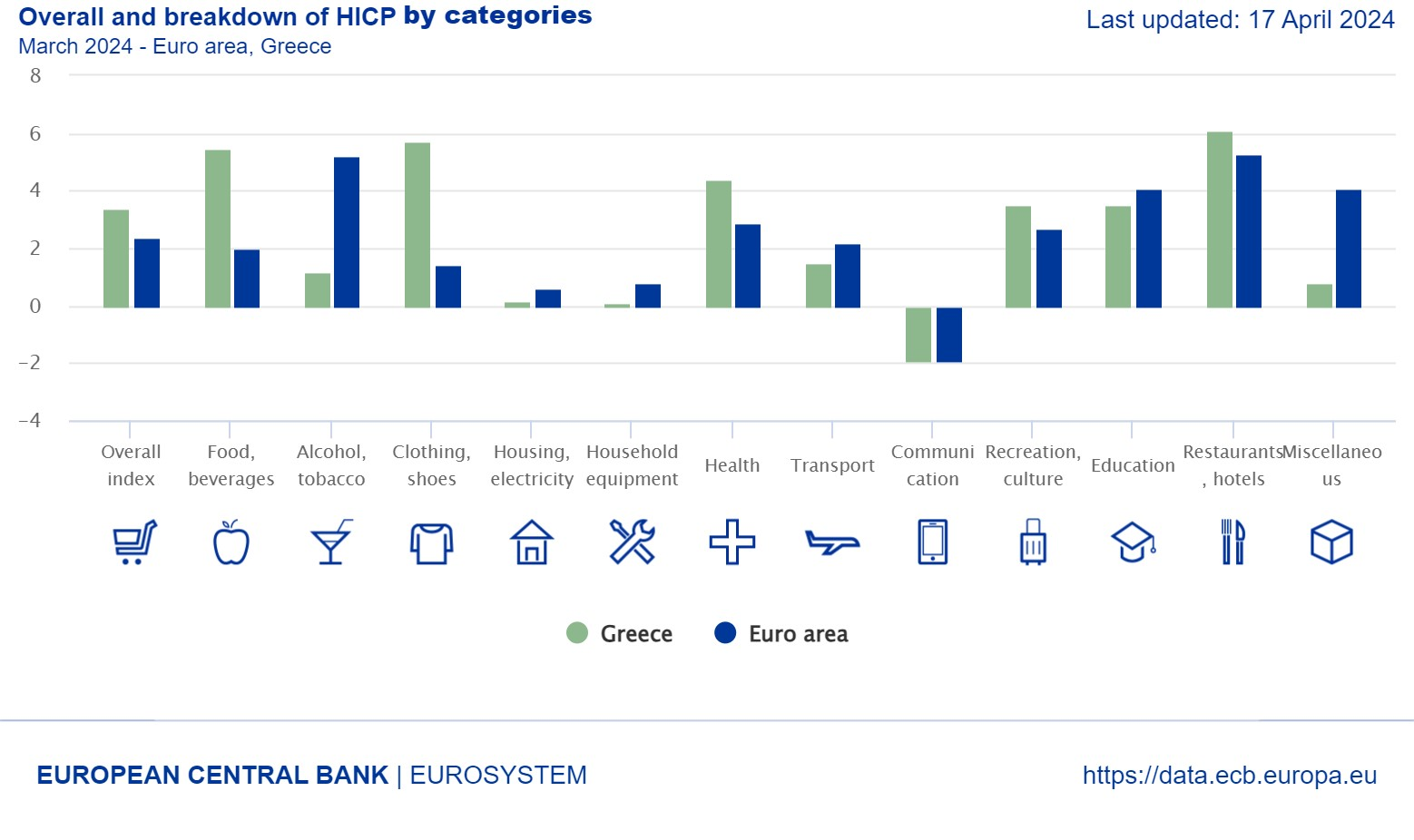 [Speaker Notes: https://data.ecb.europa.eu/data/datasets/ICP/dashboard]
Πληθωρισμός Ζήτησης
Ο πληθωρισμός ζήτησης (demand-pull inflation) προκαλείται από την αύξηση της συνολικής ζήτησης. 
Η υπερβάλλουσα ζήτηση προκαλεί ανοδική πίεση στις τιμές ενός μεγάλου εύρους τιμών και υπηρεσιών, προκαλώντας πληθωρισμό.
P
Παράδειγμα: Στη μετα-πανδημική περίοδο, η ξαφνική αύξηση της κατανάλωσης μετά το lockdown προκάλεσε πληθωρισμό ζήτησης.
Συνολική Προσφορά
Συνολική Ζήτηση ΙΙ
Συνολική Ζήτηση Ι
Παραγωγή
Πληθωρισμός Κόστους
Ο πληθωρισμός κόστους (cost-push inflation) προκαλείται από αυξήσεις στο κόστος παραγωγής. 
Αυξήσεις στις τιμές των πρώτων υλών (π.χ. στην ενέργεια) οδηγούν σε αυξήσεις στο κόστος παραγωγής. Καθώς το κόστος παραγωγής αυξάνει οι επιχειρήσεις τείνουν να παράγουν λιγότερο προϊόν σε μεγαλύτερες τιμές.
P
Συνολική Προσφορά ΙΙ
Παράδειγμα: Ο πόλεμος μεταξύ Ρωσίας και Ουκρανίας οδήγησε σε αύξηση της τιμής της ενέργειας προκαλώντας αλυσιδωτές αυξήσεις στο κόστος παραγωγής πολλών αγαθών και υπηρεσίων.
Συνολική Προσφορά Ι
Συνολική Ζήτηση Ι
Παραγωγή
Πληθωρισμός και αγοραστική δύναμη
Ο πληθωρισμός τείνει να διαβρώνει την αγοραστική δύναμη των καταναλωτών.
Αυτό σημαίνει ότι η αξία του νομίσματος μειώνεται με το χρόνο.
Η οικονομική ευημερία μας εξαρτάται από το πραγματικό εισόδημά μας (τι πραγματικά μπορούμε να αγοράσουμε με τα χρήματά μας) και όχι από το ονομαστικό εισόδημά μας. 
Αν οι τιμές αυξάνονται ταχύτερα από το εισόδημα μας αυτό σημαίνει ότι η αγοραστική μας δύναμη μειώνεται. Σε πραγματικούς όρους γινόμαστε φτωχότεροι.
Ας το δούμε με ένα απλό παράδειγμα.
Μερικές παρατηρήσεις:
Ο ονομαστικός μισθός αυξήθηκε κατά 20%, ωστόσο ο πραγματικός μισθός μειώθηκε (-25%).
Τα ονομαστικά μεγέθη υπολογίζονται πάντα σε χρηματικές μονάδες και τα πραγματικά μεγέθη σε φυσικές μονάδες.
Τα πραγματικά μεγέθη έχουν σημασία στην οικονομία!
Ωστόσο τα άτομα έχουν την τάση να πέφτουν στην παγίδα της αυταπάτης του χρήματος.
Η αυταπάτη του χρήματος
Σύμφωνα με τον Irving Fisher, τα άτομα δυσκολεύονται να αντιληφθούν τις μεταβολές στην αγοραστική αξία του νομίσματος και τείνουν να σκέφτονται και να λαμβάνουν αποφάσεις με γνώμονα τα ονομαστικά μεγέθη και όχι τα πραγματικά μεγέθη.
Πως θα αντιδρούσατε αν σας έλεγαν ότι ο μισθός σας μειώνεται 10% και οι τιμές των αγαθών μειώνονταν επίσης 10%;
Σημαντικοί οικονομολόγοι όπως ο J. M. Keynes και ο Paul Samuelson συμφώνησαν με αυτή την ιδέα. Ενώ ο Milton Friedman ισχυριζόταν ότι αυτό συμβαίνει μόνο στη βραχυχρόνια περίοδο και μακροχρόνια τα άτομα αναπόδραστα σκέφτονται σε πραγματικούς όρους.
Οι σύγχρονοι οικονομολόγοι δέχονται την ύπαρξη της αυταπάτης του χρήματος  (παρά τα υψηλότερα επίπεδα πληροφόρησης και οικονομικού εγγραμματισμού).
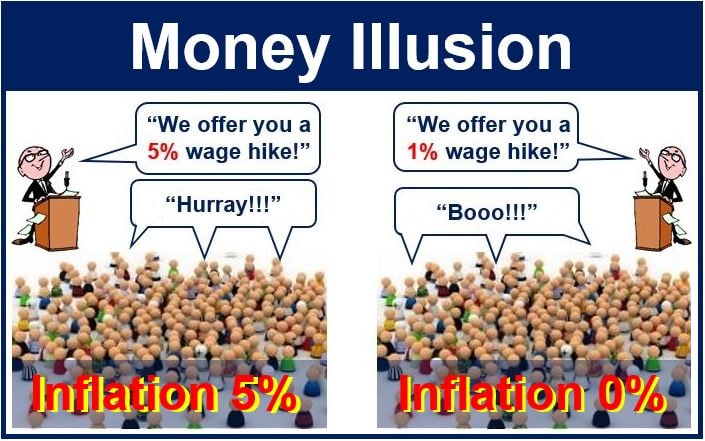 Source: https://marketbusinessnews.com/financial-glossary/money-illusion/
Ποιοι χάνουν και ποιοι κερδίζουν από τον πληθωρισμό;
Κερδισμένοι
Χαμένοι
Όσοι μπορούν να αναπροσαρμόσουν τα εισοδήματα τους με σχετική ευκολία.
Χρεώστες (όσοι χρωστούν)
Όσοι έχουν σταθερό εισόδημα ή το εισόδημα τους είναι δύσκολο να μεταβληθεί (συνταξιούχοι και μισθωτοί).
Αποταμιευτές.
Δανειστές
Η Ευρωπαϊκή Κεντρική Τράπεζα (ΕΚΤ)
Βασικός στόχος της ΕΚΤ είναι η διατήρηση των τιμών σε σταθερά επίπεδα στη ζώνη του ευρώ, ώστε να προφυλάσσεται η αγοραστική δύναμη των πολιτών.
(δηλαδή με τα χρήματα μας να αγοράζουμε αύριο τα ίδια αγαθά και τις ίδιες υπηρεσίες που αγοράζουμε σήμερα)
Η ΕΚΤ φροντίζει επίσης για την ασφάλεια και την ευρωστία του ευρωπαϊκού τραπεζικού συστήματος (ασφάλεια των καταθέσεων).
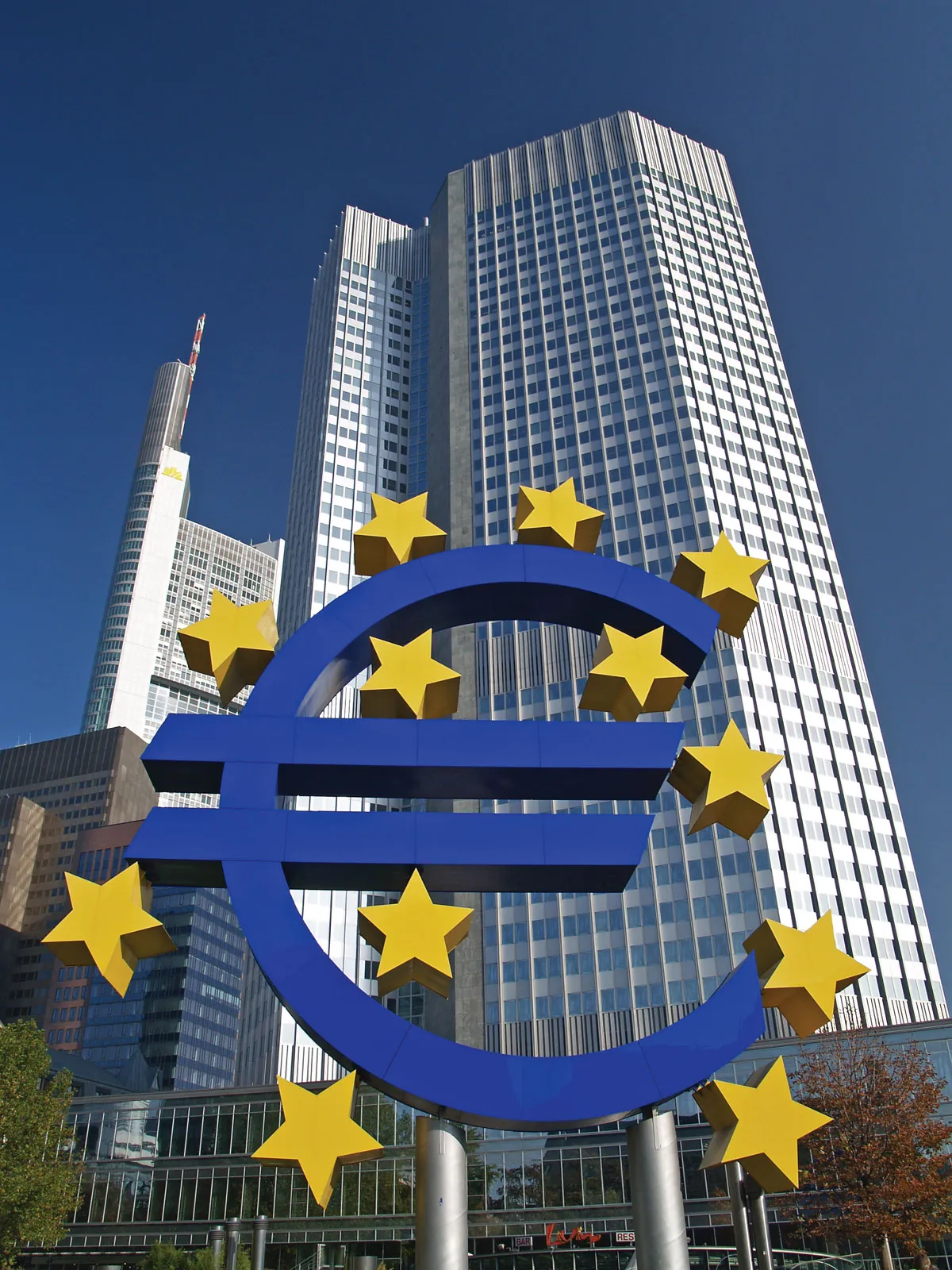 Η ΕΚΤ εδρεύει στη Φρανκφούρτη στη Γερμανία.
Μελέτη Περίπτωσης: ο πληθωρισμός στα τρόφιμα στην Ελλάδα
Από τη σύγκριση του Γενικού ΔΤΚ του Απριλίου 2024 με τον αντίστοιχο Δείκτη του Απριλίου 2023 προέκυψε αύξηση 3.1% που δεν απέχει πολύ από τον μέσο όρο της ΕΕ.
Ωστόσο οι τιμές στα τρόφιμα αυξήθηκαν κατά 5.4% επιβαρύνοντας δυσανάλογα τους οικονομικά ασθενέστερους (ο λόγος είναι ότι το μερίδιο των δαπανών για τρόφιμα είναι μεγαλύτερο στα χαμηλά εισοδήματα).
Σε ορισμένα αγαθά η αύξηση των τιμών έφτασε το 63%! (ελαιόλαδο)
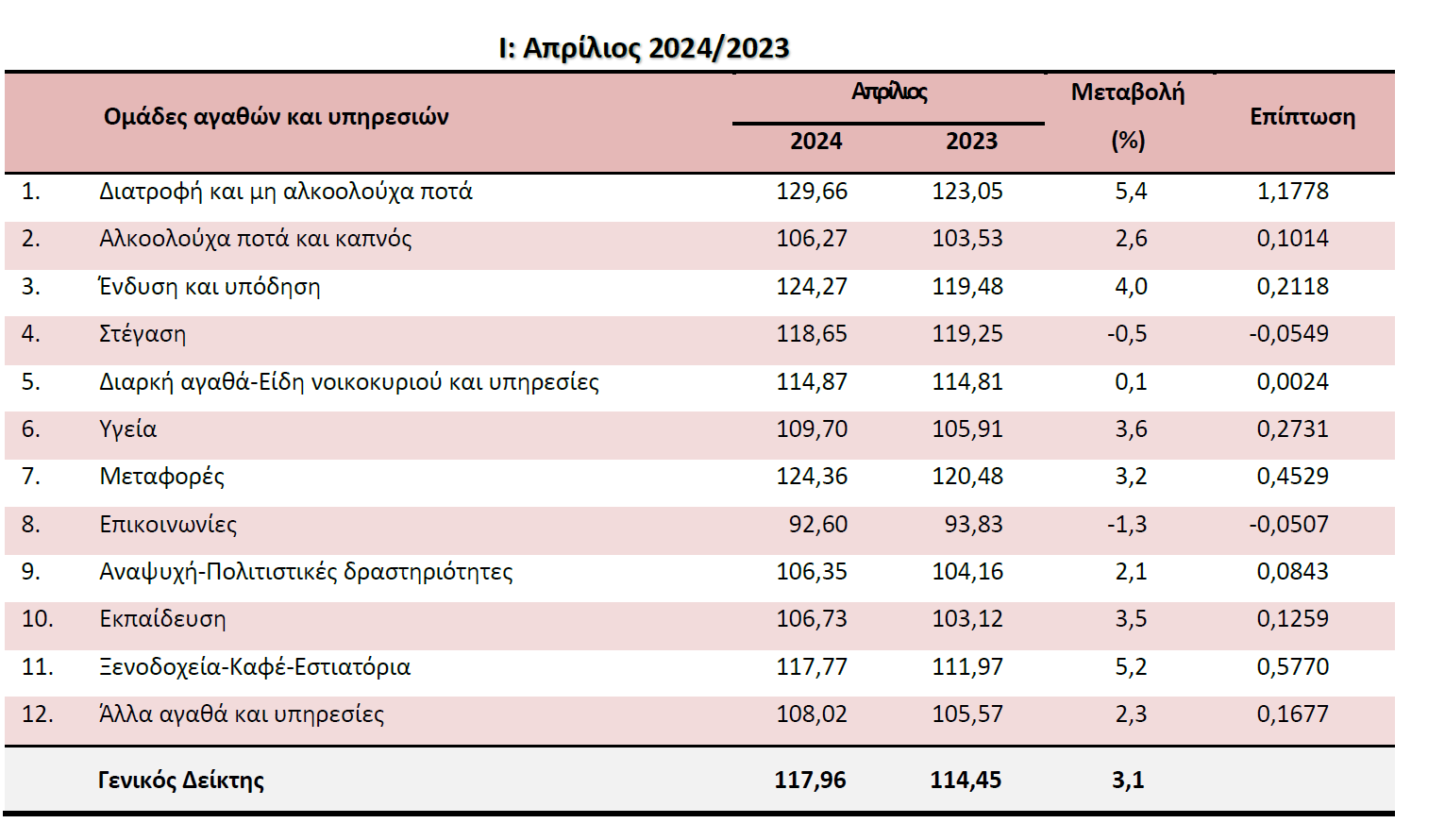 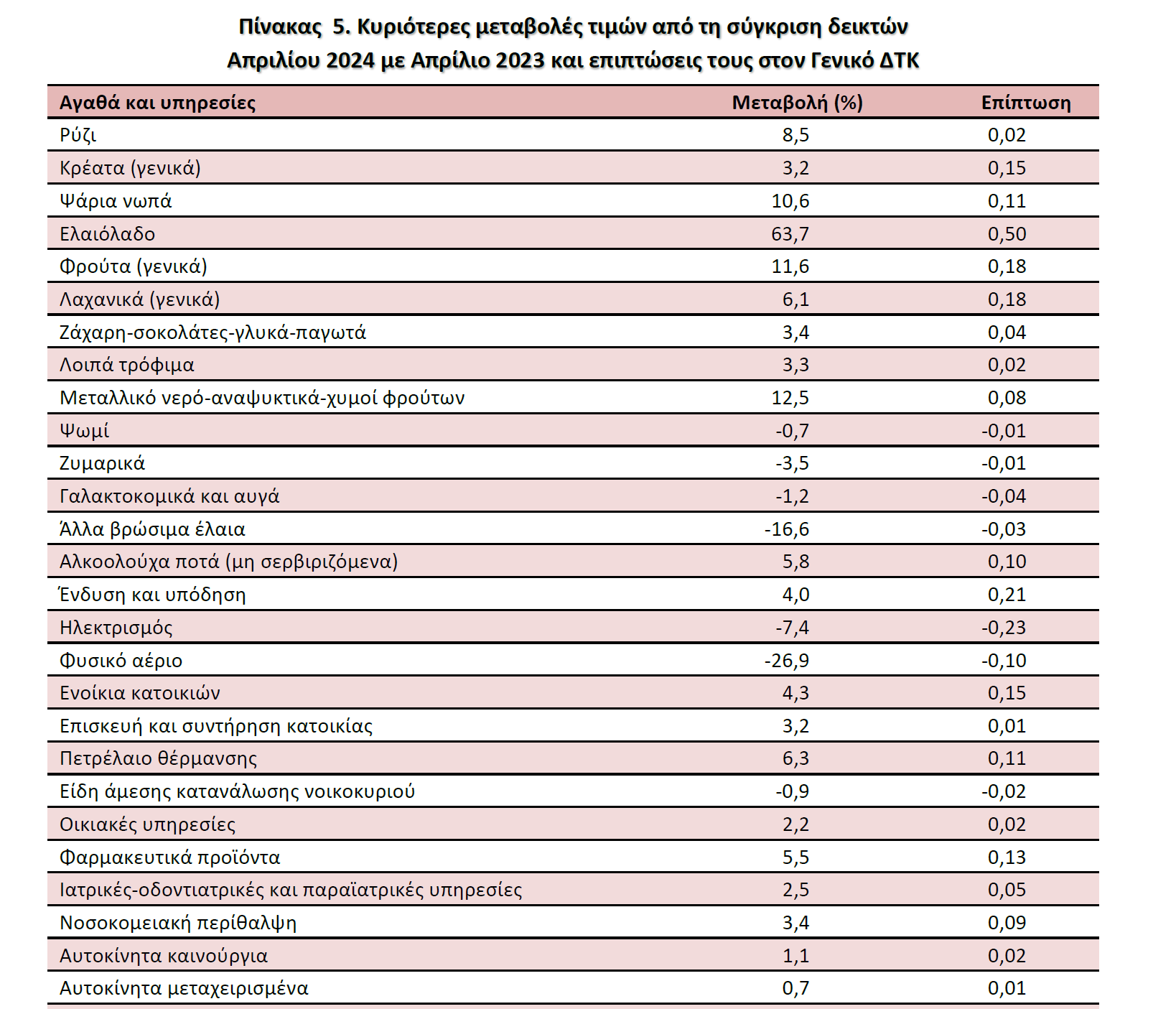 Πιθανές αιτίες
Η αύξηση της τιμής του πετρελαίου (πόλεμος στη Μέση Ανατολή) οδήγησε σε αύξηση του κόστους παραγωγής.
Φυσικές καταστροφές – κλιματική κρίση: οι πλημμύρες στη Θεσσαλία κατέστρεψαν παραγωγή (μείωση της προσφοράς).
Διάρθρωση της αγοράς και υψηλά περιθώρια κέρδους σε κάποια στάδια της εφοδιαστικής αλυσίδας.
Ελλείψεις στο εργατικό δυναμικό.
Σπατάλη τροφίμων & πληθωρισμός: μην πετάτε τρόφιμα!
Το 2020 στην Ευρώπη πετάχτηκαν 59 εκ. τόνοι τροφίμων.
Σύμφωνα με εκτιμήσεις, τα νοικοκυριά θα μπορούσαν να είχαν εξοικονομήσει 220€-720€ κατά μέσο όρο.
Εκτιμήσεις έδειξαν ότι οι τιμές των λαχανικών θα μπορούσαν να ήταν μειωμένες έως 4% και των φρούτων 2% με λιγότερη σπατάλη τροφίμων.
Λιγότερη σπατάλη τροφίμων θα οδηγούσε σε σημαντική μείωση των εκπομπών αερίων του θερμοκηπίου.
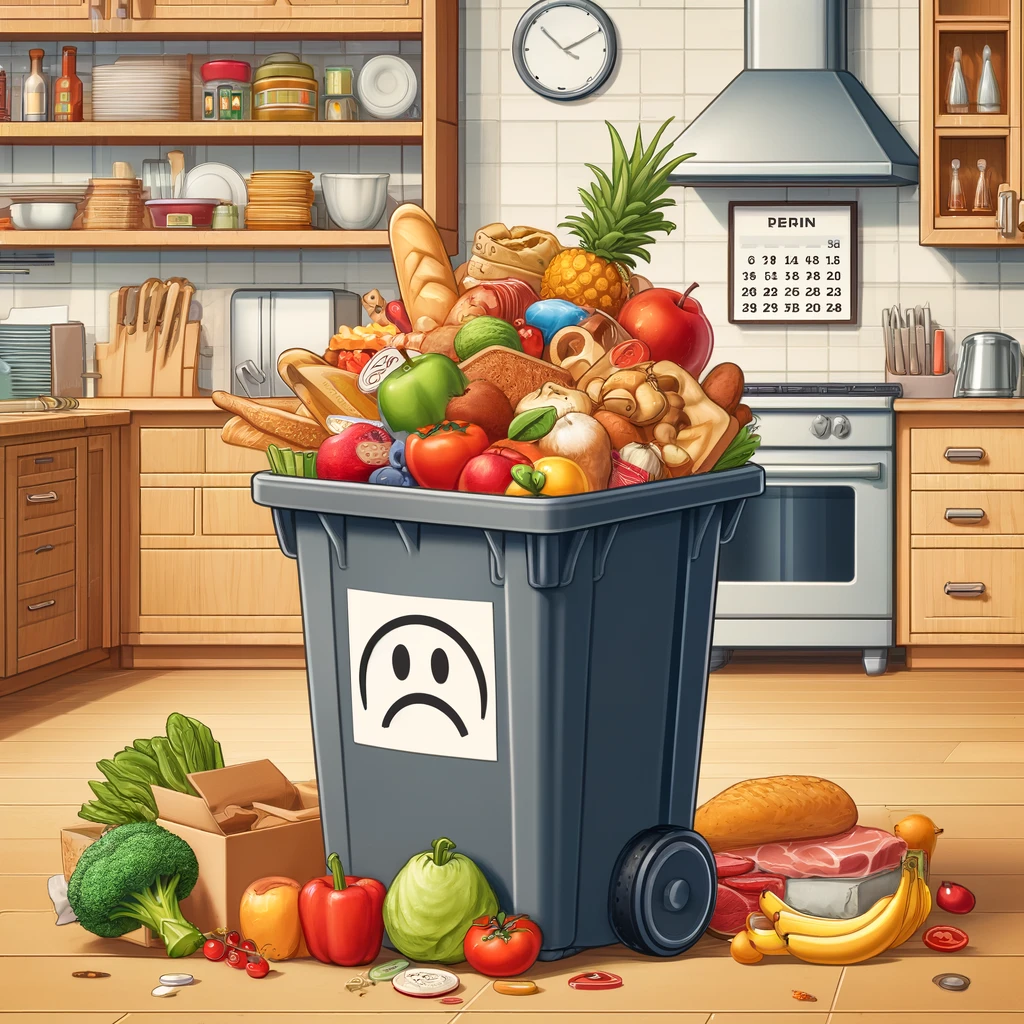 https://publications.jrc.ec.europa.eu/repository/handle/JRC133971